I. Culture: The Ways of Society
society
a group of people who share common characteristics, relationships, institutions, and culture
culture
a society’s total way of life, including all of its traditions and institutions
traditions
the customs or usages that society passes down from one generation to the next
institutions
the formal organizations by which society transmits traditions
I.  Culture: The Ways of Society
	A.  Language–The Foundation of Culture
		*God’s response at Babel
		1.  Spoken Languages
			a.  Dialects
			b.  Language families
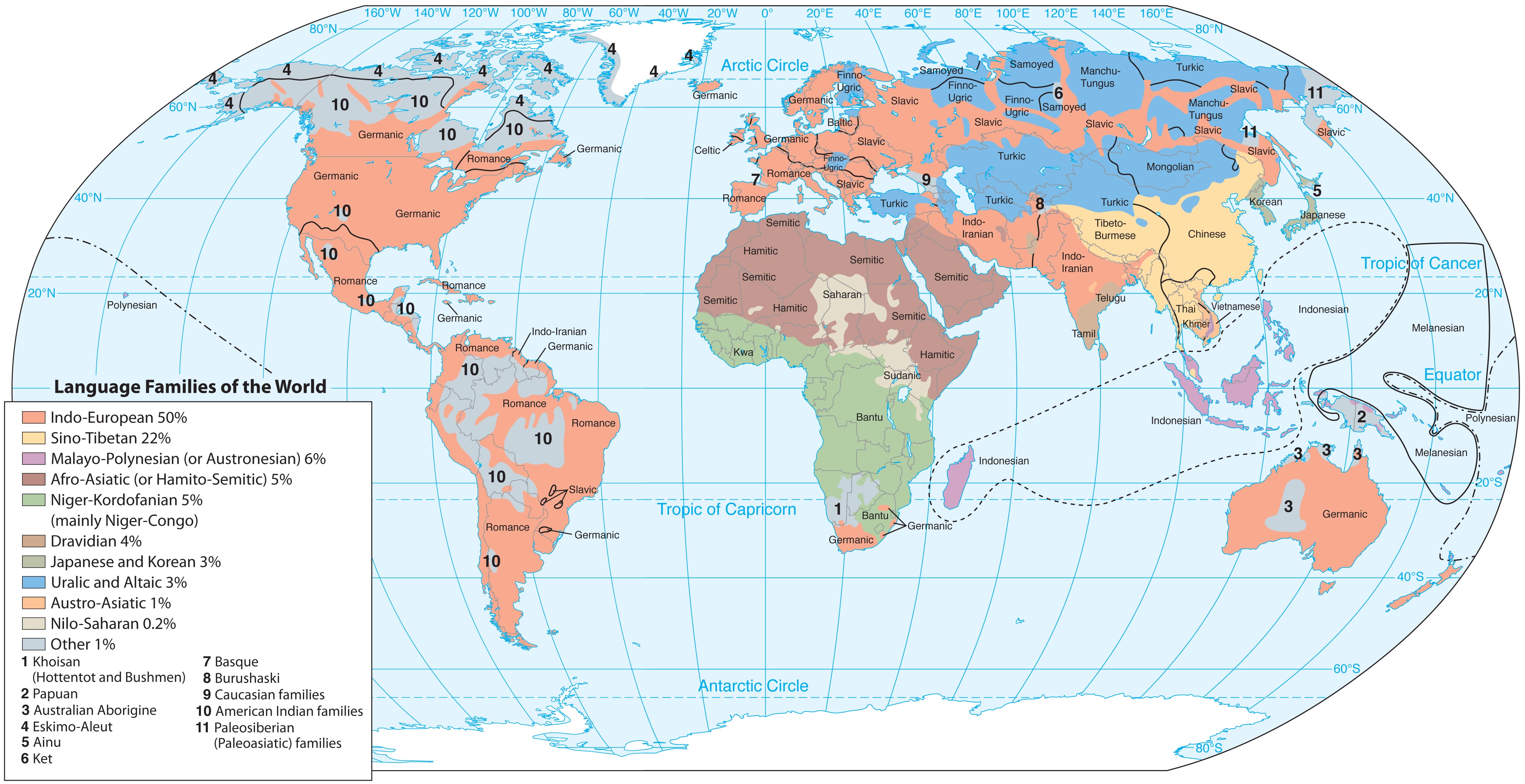 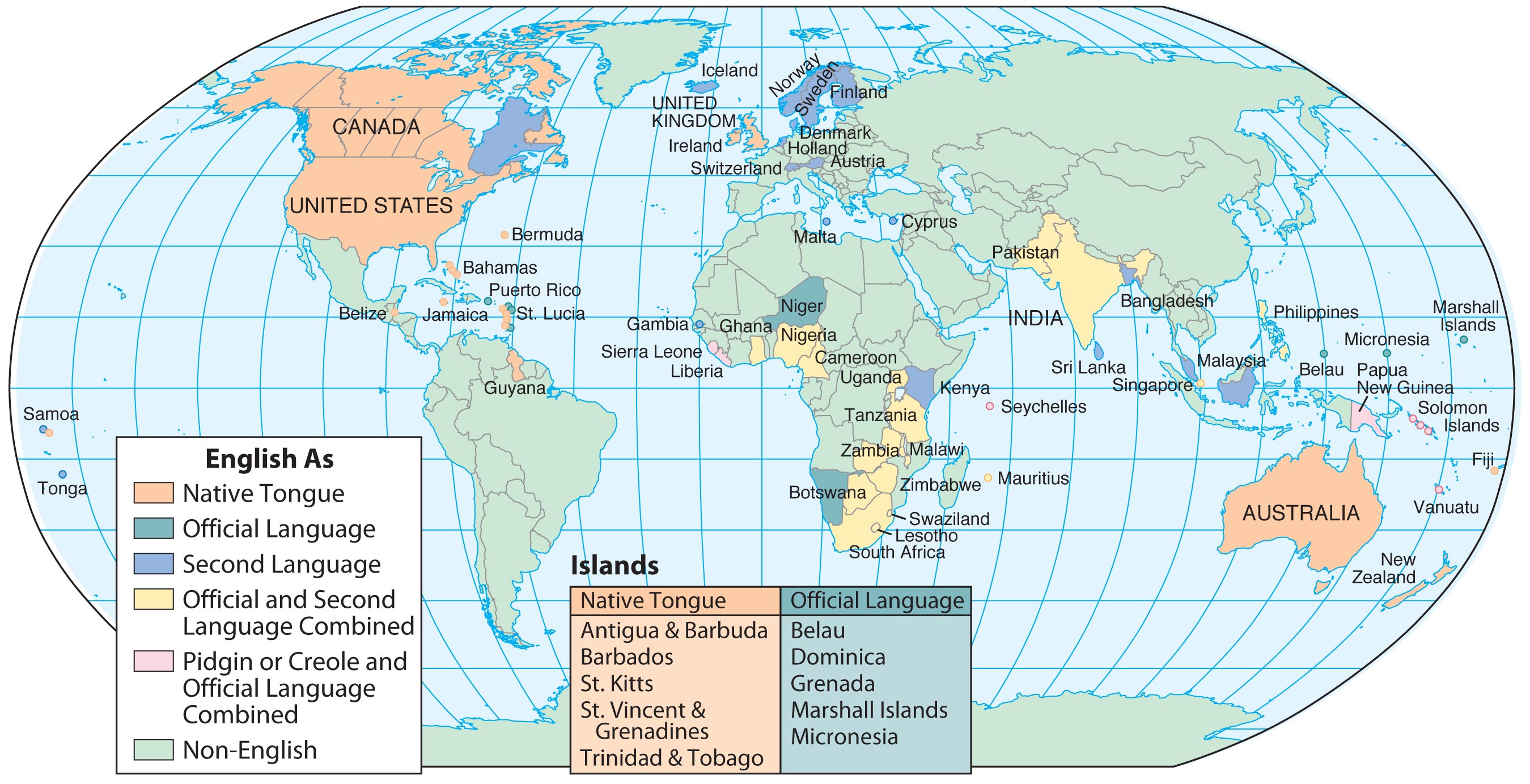 2.  Written Languages
	B.  Regions–The Locations of Culture
		1.  Culture regions
		2.  Subregions
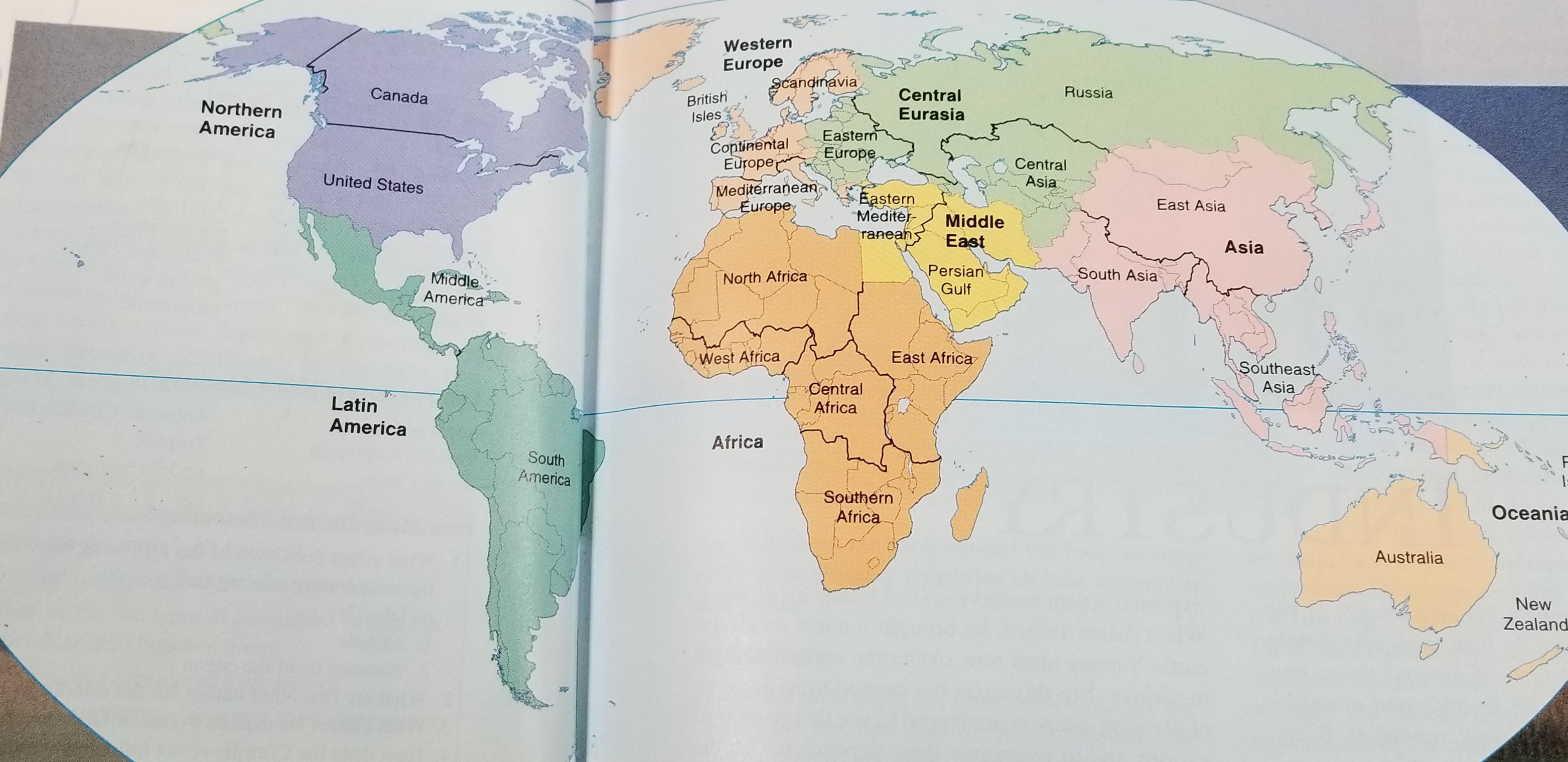 Some cultural institutions, rather than glorifying God, glorify either the group or the individual.
C.  Institutions–The Transmission of 			Culture
		1.  The Family
			a.  Nuclear family
			b.  Extended family
2.  Religion
			a.  Some people do not distinguish 					between their religion and their 					culture
			b.  Guides all other expressions of					culture
c. Top three world religions
	
	1. Christianity

	2. Islam
	
	3. Hinduism
Biblical Christianity alone offers satisfying and consistent answers to mankind’s most troubling problems.
nation
a large group of people with a common history and language
How is a “nation” different from a country, state, or tribe?
3.  The Nation
			a.  Nation-state- has own government
			b.  Empire- nations ruling other nations
			c.  Political maps- shows boundaries of 						nations
			d.  Civil wars- a war with-in a country
			e.  International wars- wars with other     countries
Political boundaries

	Natural boundaries- rivers, mountains, etc.

	Geometric boundaries- Connect geographic points 
	or follow lines of longitude or latitude
4.  Mass media
			a.  Cultural convergence- a growing similarity between cultures
			b.  Undermining of traditional					institutions
II. Demography: The Statistics of Society
demography
the study of human populations and their characteristics
vital statistics
official records of births, marriages, divorces, and deaths
II.  Demography: The Statistics of Society
	A.  Vital Statistics
		1.  Natural Increase
			a.  Crude birthrate 
			b.  Crude death rate
			c.  Rate of natural increase
2.  Life Expectancy
			a.  Historical changes
			b.  Infant mortality
B.  Community Statistics
		1.  Urbanization
			a.  Urban areas and rural areas
			b.  Growth of urban areas at the 					expense of rural areas
			c.  Suburbs
2.  Population Density
			a.  Average number of people who 					live on each square mile (or 					kilometer) of land
			b.  Arable land
			c.  Physiological density
III. Politics: The Governance of Society
III.  Politics: The Governance of Society
	A.  Duties of Government
		1.  Basic responsibility: preserve order				and protect its citizens by 				promoting good and punishing evil
		2.  Justice
3.  Defense
anarchy
a condition in which no form of governing authority exists and people are doing whatever they want
B.  Types of Government
		1.  Authoritarian Government
			a.  Absolute monarch
			b.  Dictatorship
			c.  Totalitarian government
2.  Elected Government
			a.  Direct (pure) democracy
			b.  Indirect (representative) 					democracy
			c.  Constitutional monarchy
			d.  Republic
foreign policy
the set of principles that guides a government’s international relations
C.  Relations Among Governments
		1.  The threat of war
			a.  Active troop strength
			b.  Annual defense spending
			c.  Sphere of influence
			d.  National interests
Concerns of U.S. Foreign Policy
Seven leading world powers
Militarized states
Rogue nations
diplomacy
the art of negotiating agreements between nations
2.  Negotiating Peace
			a.  Peace treaties
			b.  Military alliances
			c.  NATO
			d.  United Nations
				*Security Council
e.  Self-determination
			f.  Territorial integrity